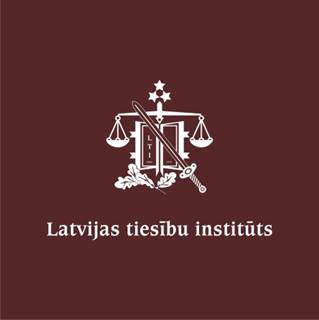 17 May 2019Latvian Law InstituteRiga, Latvia
The EU Charter of Fundamental Rights and the national courts: divided loyalties?
Takis Tridimas
Professor of European Law
Director, Centre of European Law, King’s College London
takis.tridimas@kcl.ac.uk
Themes
The European fundamental rights universe
 Scope of application of the Charter
Limitations on fundamental rights
Relationship with the European Convention
Relationship with the national constitutions
Rule of law crisis
Impact of the Charter
Too many fundamental rights?
The European Fundamental Rights Universe

It is characterized by:
Multiple tiers and fora (state – ECHR – EU)
Multiple sources within the EU (Article 6 TEU:
	Charter General principles of law, ECHR)
EU law takes precedence even over national constitutions but the EU is bound by fundamental rights as general principles of law stemming from the common national constitutional traditions:11/70 Internationale Handelsgesellschaft [1970] ECR 1125 
EU fundamental rights bind not only the EU but also Member States when they implement EU law or act within its scope: 5/88 Wachauf [1989] ECR 2609; C‑260/89 ERT [1991] ECR I-2925
Fundamental rights and EU freedoms as converging forces:
A restriction on a fundamental freedom (e.g. Free movement of goods or persons) cannot be justified unless it complies with EU fundamental rights C‑260/89 ERT [1991] ECR I-2925; C-60/00 Carpenter v Secretary of State for the Home Department [2002] ECR I-6279
Fundamental Rights v Free movement
C-112/00 Schmidberger [2003] ECR I-5659
C-36/02 Omega [2004] ECR I-9609 (cf Brown, Governor of California v Entertainment Merchants Association, US SC 27 June 2011. 
The EU is an enclosed constitutional space:
Joined Cases C-402/05 P & C-415/05 P Kadi I [2008] ECR I-6351
Article 6 TEU
The Union recognises the rights, freedoms and principles set out in the Charter of Fundamental Rights … which shall have the same legal value as the Treaties. (Art 6(1))
The Union shall accede to the ECHR (Art 6(2))
‘Fundamental rights, as guaranteed by the [ECHR] and as they result from the constitutional traditions common to the Member States, shall constitute general principles of the Union's law’ (Art 6(3))
General Principles of Law
Extrapolated from the national constitutional traditions but the ECJ is not looking for a common denominator
Equality, proportionality, fundamental rights, protection of legitimate expectations, rights of defence 
See e.g. Case C-13/94 P v S and Cornwall County Council [1996] ECR I-2143: discrimination against a transexual is discrimination on grounds of sex
The Charter
Article 6(1) TEU:
The Union recognises the rights, freedoms and principles set out in the Charter of Fundamental Rights of the European Union of 7 December 2000, as adapted at Strasbourg, on 12 December 2007, which shall have the same legal value as the Treaties. 
The provisions of the Charter shall not extend in any way the competences of the Union as defined in the Treaties.
What rights are protected?
Human dignity, civil liberties, social and economic rights
Most oft-invoked rights:
Non-discrimination (Arts 20-21)
Right to judicial protection (Art 47)
Right to property
Right to personal data
Ne bis in idem
Equality
Art 20: Everyone is equal before the law.
Art 21(1): Any discrimination based on any ground such as sex, race, colour, ethnic or social origin, genetic features, language, religion or belief, political or any other opinion, membership of a national minority, property, birth, disability, age or sexual orientation shall be prohibited.
C-13/94 P v S and Cornwall County Council [1996] ECR I-2143 
Joined cases C-122 and C-125/99 D and Sweden v Council [2001] ECR I-4319
C-144/04 Mangold [2005] ECR I-9981
C-236/09, Association Belge des Consommateurs Test-Achats, judgment of 1 March 2011 
C-83/14 CHEZ, EU:C:2015:480
Case C‑303/06 Coleman v Attridge Law, EU:C:2008:415
Cf San Antonio Independent School District v. Rodriguez 411 U.S. 1 (1973)
Discrimination based on religious beliefs
C-188/15 Bougnaoui, 14.3.2017
	Dress requirement must be:
1) facially neutral i.e not depend on religious, political beliefs
2) based on internal employer rule based on a policy of neutrality, i.e. a rule in force within the undertaking
if it not based on an internal rule of the employer, it could be justified if it is based on a genuine and determining occupational requirement
3) It cannot, however, cover subjective considerations, such as the willingness of the employer to take account of the particular wishes of the customer.
4) limited only to customers who interact with clients
See also C-157/15 Achbita, 14.3.17
Cf S.A.S. v. France (application no. 43835/11)
Protection of personal data

Article 8
1. Everyone has the right to the protection of personal data concerning him or her.
2. Such data must be processed fairly for specified purposes and on the basis of the consent of the person concerned or some other legitimate basis laid down by law. Everyone has the right of access to data which has been collected concerning him or her, and the right to have it rectified.
3. Compliance with these rules shall be subject to control by an independent authority.
Joined Cases C-293/12 and C-594/12 Digital Rights Ireland Ltd v Minister for Communications, judgment of 8 April 2014
Case C-131/12 Google Spain v AEPD, judgment of 13 May 2014
Case C-362/14 Schrems, 6 10.2015
Joined Cases C-203 & C-698/15 Tele2 Sverige AB, 21.12.16
Right to judicial protection 
	Article 47
Right to an effective remedy and to a fair trial
Everyone whose rights and freedoms guaranteed by the law of the Union are violated has the right to an effective remedy before a tribunal in compliance with the conditions laid down in this Article.
Everyone is entitled to a fair and public hearing within a reasonable time by an independent and impartial tribunal previously established by law. Everyone shall have the possibility of being advised,defended and represented.
Legal aid shall be made available to those who lack sufficient resources in so far as such aid is necessary to ensure effective access to justice.
Anti-terrorism measures
Joined Cases C‑584/10 P, C‑593/10 P and C‑595/10 P Commission et al v Kadi (Kadi II, judgment of 18 July 2013
The ECJ concretised the process requirements that the EU institutions must fulfill when listing a person and provided guidelines regarding the scope and intensity of judicial review
principle of ‘full review’; the ECJ adopts a civil liberties model rather than a manifest error or emergency constitution model.
Disclosure of the ‘essence of the grounds’ is the minimum obligation
See now Article 105 RP of GC
Scope of application

Important for both theoretical and practical reasons
Article 51(1): Charter is addressed to: 
The institutions, bodies, offices and agencies of the Union 
The Member States “only when they are implementing Union law”
Non-State actors?
EU institutions and bodies
The Charter binds the EU institutions even where they carry out tasks assigned to them by Member States or international organisations: C‑8/15 P to C‑10/15 P Ledra Advertising Ltd
Institutions may be delegated tasks which “do not alter the essential character of the powers conferred on those institutions by the Treaties”: Pringle
Were institutions not bound, it would run counter to the fundamental principle of legality
Does it bound the Euro Group?
National measures 
Art 51 Charter confirms case law (AG Trstenjak in C-411/10 and C-493/10 N.S.)
C‑617/10 Fransson the Court did not follow the narrow interpretation based on Villalón AG’s model of ‘specific interest’. It held, instead, that the Charter is “applicable in all situations governed by EU law” (C-260/89 ERT); Uncertain criterion
The Charter does not establish any new power for the Union (C‑339/10 Asparuhov Estov; C-27/11 Vinkov). Thus it does not apply to areas of shared competence where the EU can potentially legislate
C-206/13  Siragusa: objectives-based and effects-based test
In determining whether a national measure implements EU law, the Court will take into account, among others, the following factors: whether the measure is intended to implement a provision of EU law; the nature of that measure; whether it pursues objectives other than those covered by EU law even if it is capable of indirectly affecting EU law; and whether there are specific rules of EU law on the matter or capable of affecting it.
Rationale of this approach: 
To ensure that EU standards are not infringed in areas of EU activity, whether through action at EU level or through the implementation of EU law by the Member States. 
To avoid that the level of protection of fundamental rights varies according to the national law
But there are marginal cases: (C-198/13 Hernández)
If EU law mandates Member States to act, their action falls within the scope of EU law even if the EU does not provide for the specific conditions or arrangements of the measure

C‑650/13 Delvigne questioned the compatibility with the Charter of French law depriving him of the right to vote for the European Parliament’s elections. The Court held that his situation fell within the scope of the Charter and was incompatible with Arts 39 (right to vote) and 49 (right to retroactive application of lighter penalty)
Villalón AG drew a distinction between the Articles 39 and 49: the same national action may fall both within and outside the scope of the Charter depending on the provision invoked.

This narrow approach fails to take into account the inter-relationship of rights and focuses on the wrong criterion?
C-411/10 and C-493/10 N.S., the conferment of discretion to Member States makes the discretionary power subject to EU law
C‑333/13 Dano the Court took a narrower view of Article 51(1) suggesting that the existence of an inter-state element does not necessarily trigger the application of the Charter; cf C-256/11 Dereci
What about a Zambrano situation? Case C‑133/15 Chavez-Vilchez
Horizontal application
C‑282/10 Dominguez Advocate General Trstenjak read Article 51(1) as precluding the horizontal effect of the Charter relying on an a contrario argument
Charter may aid the interpretation of both state measures which affect private relations and also private obligations arising from contract 
Courts are bound not to give effect to private obligations which breach fundamental rights
Direct horizontality: C-144/04 Mangold; C‑555/07 Kücükdeveci; cf Shelley v. Kraemer 334 U.S. 1 (1948)
Court of Appeal of England & Wales granted horizontal effect:
Benkharbouche v Embassy of the Republic of Sudan and Libya
Charter may bind individuals: 
Case C‑414/16 Egenberger
Joined Cases C-569/16 and C-570/16 Bauer
Is this the correct approach?
The Charter and Article 19(1) TEU
Member States shall provide remedies sufficient to ensure effective legal protection in the fields covered by Union law.
In the Portuguese Judges case, the ECJ breathed independent meaning to Article 19(1) and elevated it to an overarching principle linked to Article 2 TEU imposing autonomous substantive obligations. Case C‑64/16 Associação Sindical dos Juízes Portugueses v Tribunal de Contas, EU:C:2018:117.
The mission of Article 19(1) to ensure that, in the application and the interpretation of the Treaties the law is observed, is entrusted jointly to the ECJ and the national courts. That mission derives from the overarching value of the rule of law as enshrined in Article 2, an integral part of which is the principle of effective judicial protection. It follows that Member States have a duty to ensure that institutions which come within its judicial system in the fields covered by EU law must meet the requirements of effective judicial protection, including the guarantee of judicial independence (paras 35-36).
The Court held that the material scope of application of Article 19(1) is broader than the Charter in that it applies to ‘the fields covered by Union law’, irrespective of whether the Member States are implementing Union law within the meaning of Article 51(1) of the latter. 
Thus, Article 19(1) applied in the case not because the Portuguese measure reducing public sector salaries fell ratione materiae within the substantive scope of EU law but because it affected a judicial body which could be called upon to apply EU law. The jurisdictional link necessary to activate the application of Article 19(1) relies on potentiality and is much more tenuous than that required to trigger the application of the Charter.
What are the limits of the judgment? to what other categories of national measures might it apply? Cf Unison (UKSC)
Limitations (Art 52(1))
Any limitation on the exercise of the rights and freedoms recognised by this Charter must be provided for by law and respect the essence of those rights and freedoms. Subject to the principle of proportionality, limitations may be made only if they are necessary and genuinely meet objectives of general interest recognised by the Union or the need to protect the rights and freedoms of others.
What is the “essence” of right? 
Digital Rights Ireland; Schrems; Bauer
Spanish – Italian- Hungarian constitutional courts have used the concept with ‘bite’
the Corte Constituzionale sentenza n. 267/1998 scrutinized a regional law requiring individuals to obtain prior authorization as a condition for the reimbursement of medical expenses under Article 3 and 32
The Hungarian Constitutional Court (Decision No. 23/1990) found the death penalty to be contrary to the right to life guaranteed by Article 54 of the Constitution, holding that capital punishment infringed the essential content of the fundamental rights to life and human dignity, which must be respected under Article 8.
Cf Constitutional Court of South Africa: 
In Makwanyane, it found the death penalty to be unconstitutional in the absence of an express prohibition but found the concept of essence of limited help in reaching that conclusion. None of the justices relied on the constitutional command to respect the essence of rights. The case also provides a striking contrast with the Hungarian Constitutional Court which relied on the protection of essence of rights to declare the unconstitutionality of the death penalty.
Principles versus rights
Article 52(5): 
The provisions of this Charter which contain principles may be implemented by legislative and executive acts taken by institutions, bodies, offices and agencies of the Union, and by acts of Member States when they are implementing Union law, in the exercise of their respective powers. They shall be judicially cognisable only in the interpretation of such acts and in the ruling on their legality.
Unclear and confusing given the value of the general principles of law
Distinction among: 
(a) Charter rights and freedoms: directly effective (e.g. C-441/14 Ajos case, 19.4.2016)
(b) Charter principles: not directly effective
(c) Unwritten general principles of law that may give rise to rights: directly effective (Rosneft: Charter provisions are reflections of general principles of law)
Constitutional Boundaries
Relationship with ECHR 
Art 52(3): 
In so far as this Charter contains rights which correspond to rights guaranteed by the Convention for the Protection of Human Rights and Fundamental Freedoms, the meaning and scope of those rights shall be the same as those laid down by the said Convention. This provision shall not prevent Union law providing more extensive protection.
The ECJ is not bound to follow the case law of Strasbourg: C‑601/15 N, para 46.
As long as the EU has not acceded to the ECHR, the latter is not formally incorporated into EU law and therefore the validity of an EU measure must be undertaken solely in the light of the fundamental rights guaranteed by the Charter. 
The ECJ essentially understands Article 52(3) as requiring it to have due regard to Strasbourg case law but not as being bound by the interpretation of the Convention provided by it.
EU Accession to the ECHR
Opinion 2/13 and the autonomy of EU law
The ECtHR perspective:
Matthews v United Kingdom, ECHR, 18 February 1999 
Bosphorus v Ireland, ECHR, 30 June 2005
Relationship with national constitutions
The conciliation clause of Article 53 
Nothing in this Charter shall be interpreted as restricting or adversely affecting human rights and fundamental freedoms as recognised, in their respective fields of application, by Union law and international law and by international agreements to which the Union or all the Member States are party, including the European Convention for the Protection of Human Rights and Fundamental Freedoms, and by the Member States' constitutions.
Case C‑399/11 Melloni v Ministerio Fiscal, 
Joined Cases C-411/10 and C-493/10 N.S. v Secretary of State for the Home Department, Cf R (on the application of EM (Eritrea)) v Secretary of State for the Home Department [2014] UKSC 12
The counter limits doctrine:
sentenza n. 1146/1988 the Italian Corte Costituzionale held that the Constitution includes supreme values which cannot be repealed or modified in their essential content, not even through constitutional revisions, since they represent the very foundation of the Italian legal order  
Taricco, Case C‑105/14, EU:C:2015:555 ; 
M.A.S., Case C‑42/17, EU:C:2017:936
Constitutional Court of Latvia:
the “delegation of competencies cannot exceed the rule of law and the basis of an independent, sovereign and democratic republic based on the basic rights. Likewise, it cannot influence the right of citizens to decide upon the issues that are substantial for a democratic state.” Judgment of 7 April 2009 in Case No 2008-35-01, para 17.

Cf US Knapp – Patane litigation
Impact of Charter
How can we determine the impact of the Charter in the first ten years of its application as a binding instrument?
Normative – methodological – outcome based criteria
It is often said that the influence of the Charter on national legal systems has been underwhelming’ but impact of Charter has to be seen in the light of its objectives
Methodological influence
Litigants structure arguments on the basis of Charter rights
Charter influence on judicial methodology has been benign: judgment is more structured but proportionality test no different
ECJ more willing to address the level of scrutiny (Digital Rights Ireland) 
Messaging function: the Charter shapes the discourse 
Corrective readjustments of the case law (see e.g. Zambrano and its aftermath)
Mutual recognition versus protection of fundamental rights
Joined Cases C-411/10 and C-493/10 N.S. v Secretary of State for the Home Department, EU:C:2011:865:
Under Dublin II, A Member State examining an asylum application may refuse to return an asylum seeker to the Member State responsible for examining his application only where there are substantial grounds for believing that there are ‘systemic flaws’ in the asylum procedure and reception conditions for asylum applicants in the Member State responsible, resulting in inhuman or degrading treatment within the meaning of Article 4 of the Charter
Cf MSS v Belgium and Greece (2011) 53 EHRR 28
But see now C.K., H.F., A.S. v Republica Slovenija, Case C-578/16 PPU, EU:C:2017:127: 
Under Dublin III, the transfer of an asylum seeker to the Member State responsible for examining her application cannot take place where there is a real risk of her suffering inhuman or degrading treatment. The Court departed from the systemic flaws requirement. It held that, where the transfer of an asylum seeker with a particularly serious mental or physical illness would result in a real and proven risk of a significant and permanent deterioration in her state of health, that transfer would constitute inhuman and degrading treatment. The authorities of the Member State were therefore under an obligation to examine the medical evidence and refuse the transfer if it would lead to a violation of Article 4 of the Charter
Joined Cases C‑404/15 and C‑659/15 PPU Aranyosi EU:C:2016:198
LM
Fundamental rights critique
Critique against supra-national courts, especially ECtHR and ECJ
Too many rights?
Proliferation of rights may lead to them being devalued; imposes a challenge for national courts; constraints government discretion too much
Applied too extensively? Supra-national courts constrain sovereignty and national traditions too much?
Supranational courts erode national sovereignty?
The critique is unpersuasive
Democracy is not exhausted in majoritarianism
The critique tends to be based on highly selective reading of the case law
It elevates disagreement with outcomes to questioning the legitimacy of the judiciary
Easy to make the transition from questioning the authority of supra-national courts to questioning the authority of national courts 
Promotes causes that erode democracy
This is not to say that supra-national courts always get it right; but important to defend that they have an important role to play in governance 
It is the erosion of national rights rather than granting too many rights that is a matter of concern
Judicial review by the ECJ does not suffice to contain supra-national governance
Conclusion
The ECJ and the Charter have had a positive effect on the protection of citizen rights 
National courts play a key role in upholding EU rights
Relationship between ECJ and national courts should be governed by mutual respect, deference and circumspection: a model of dialogic constitutionalism
Judicial protection does not by itself suffice to protect the citizen